Computer Software
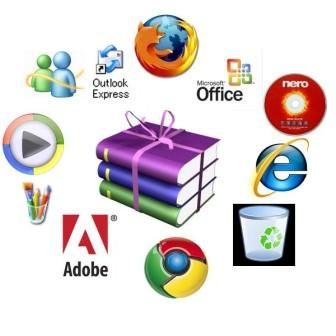 Objective 2.02:  Understand computer performance and features
What are the functions and components of operating systems and programs?
Essential Question:
Software – the instructions that tell the computer what to do; programs of the computer system
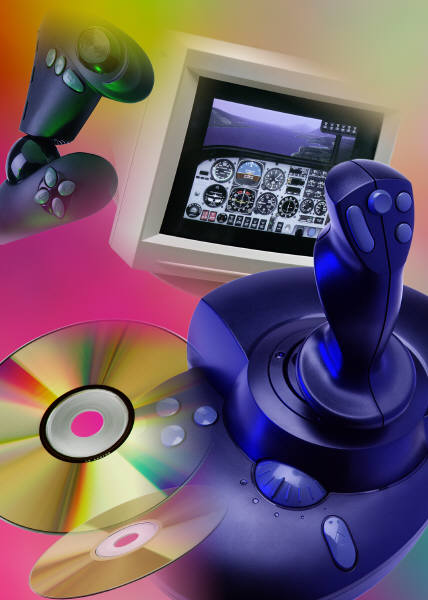 Computer Components: Software
Also known as the operating system (OS)

Sets the rules for how the hardware and software work together

Controls the operations of the computer system
Booting (starting up) the computer
Files stored on the hard drive

Examples:
Windows (2000, XP, Vista)
Mac
Linux
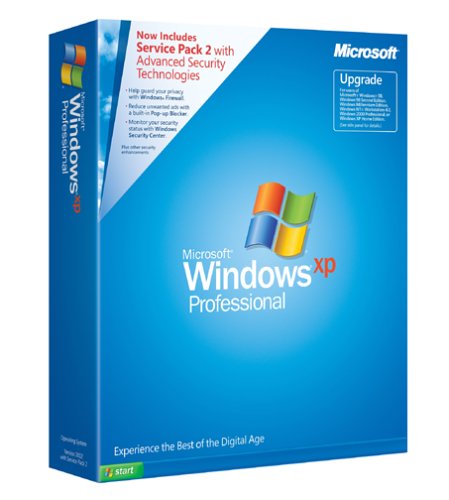 System Software
Software that works with the operating system to meet a specific need or perform a specific task

Examples:
MS Word 
MS Excel
MS PowerPoint
MicroType 
Internet Explorer
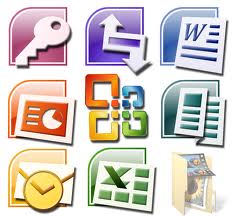 Application Software
Word Processing - allows you to create, edit, and print text documents
Letters
Reports

Spreadsheet – used to organize information and perform calculations
Electronic gradebook
Electronic checkbook

Database – allows you to create an electronic filing system
Electronic card catalog
Electronic address book
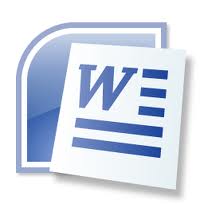 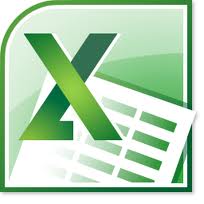 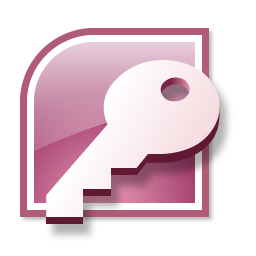 Types of Application Software